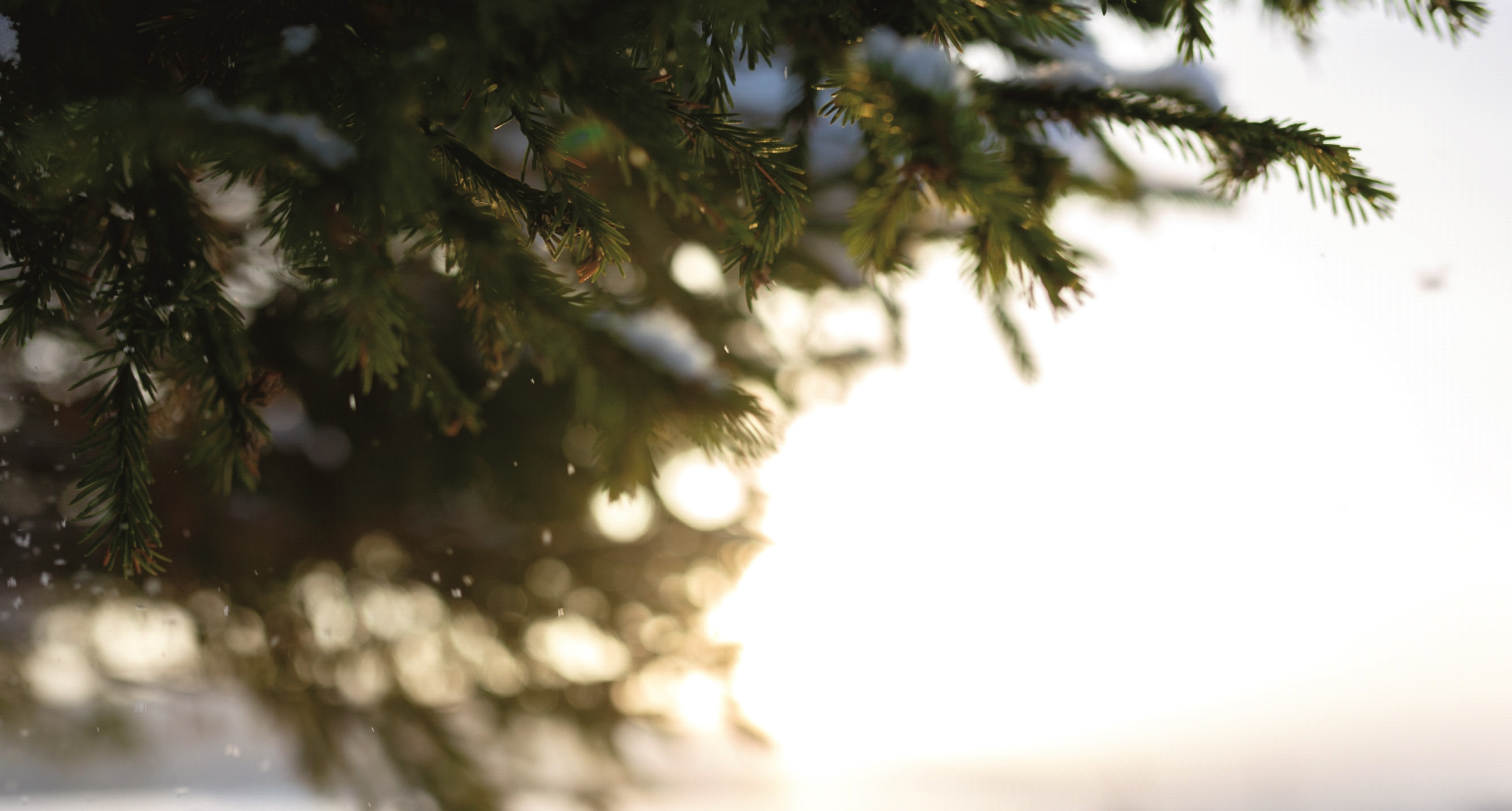 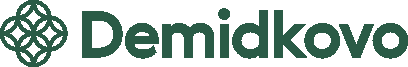 ООО Санаторий «Демидково»
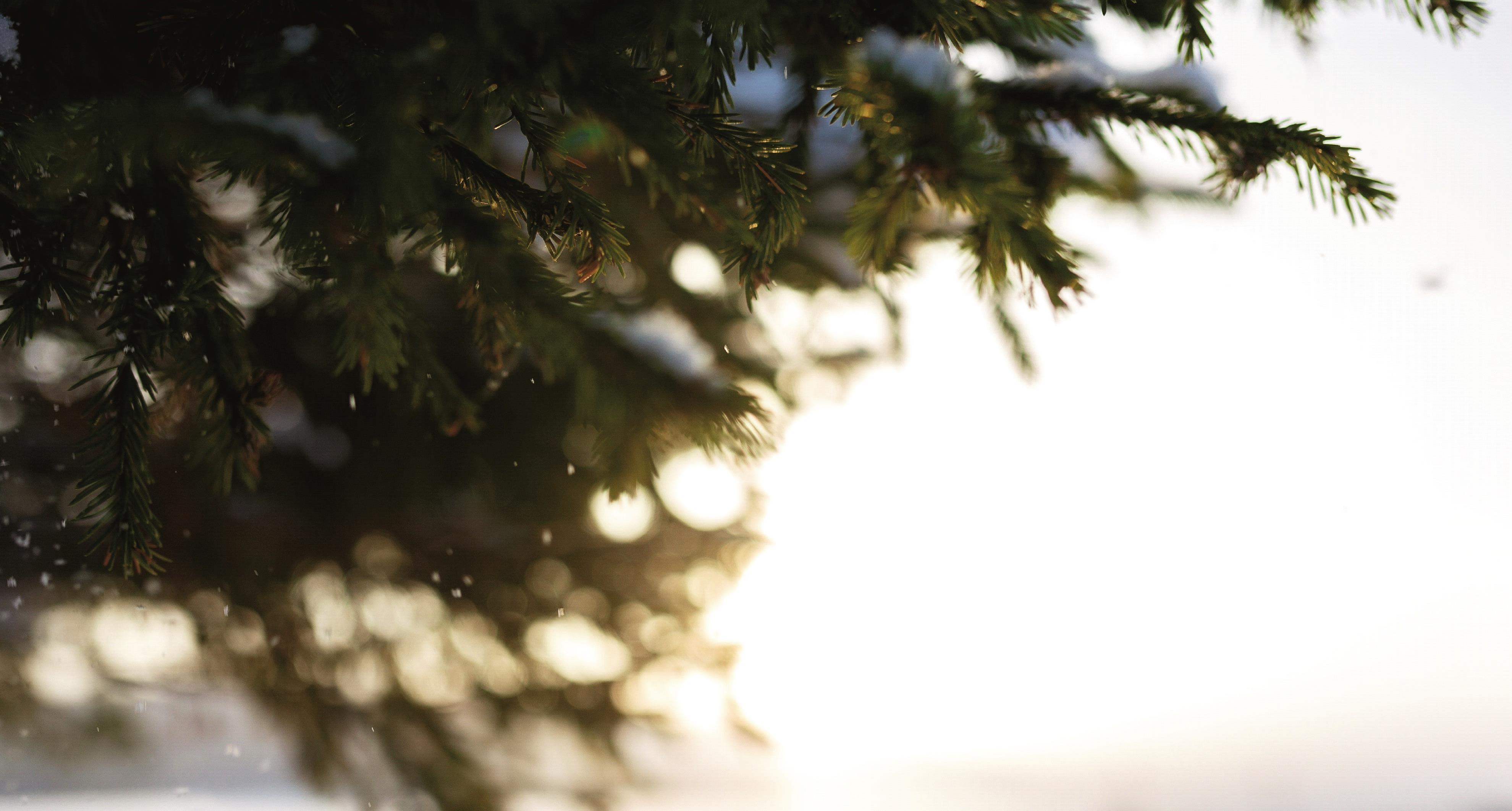 Реализация Национального проекта «Демография»
Цели:
Увеличение ожидаемой продолжительности здоровой жизни до 67 лет
Увеличение доли граждан, ведущих здоровый образ жизни

Задачи:
Формирование системы мотивации граждан к здоровому образу жизни, включая здоровое питание и отказ от вредных привычек
Мотивирование граждан к ведению здорового образа жизни посредством проведения информационно-коммуникационной кампании, а также вовлечения граждан и некоммерческих организаций в мероприятия по укреплению общественного здоровья

Показатели:
Снижение смертности населения трудоспособного и старше трудоспособного возраста (37 на 1000 человек населения соответствующего возраста) 
Обращаемость в медицинские организации по вопросам здорового образа жизни (2248 тыс. чел.)
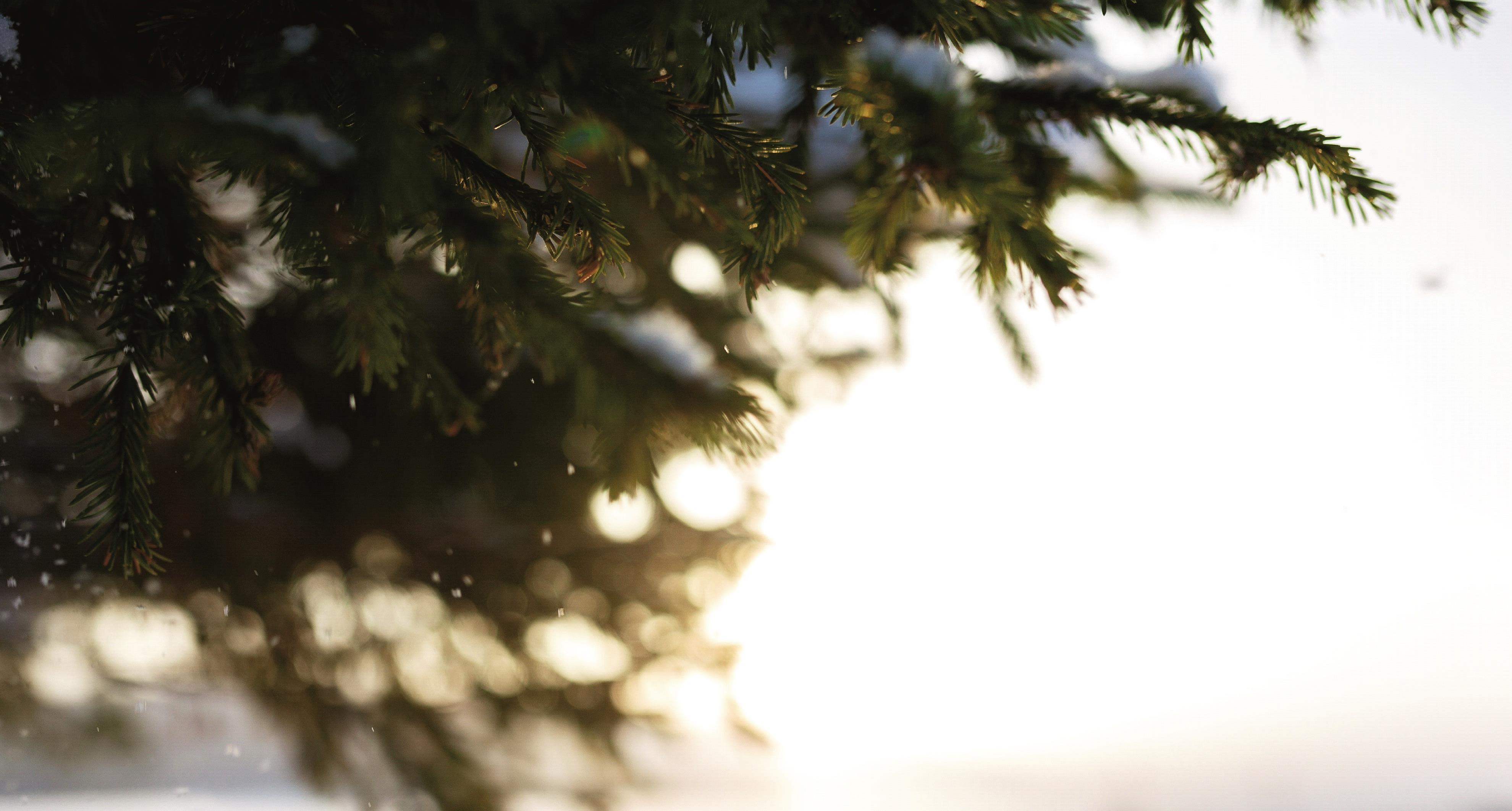 Программа «Свободное дыхание» - для лиц, перенёсших COVID – 19
Цель:  восстановление функции органов дыхания и 
иных систем организма после перенесенной 
коронавирусной инфекции.

Состав:
Специализированное питание (восполнение 
дефицита калорий, в рационе должно 
содержаться от 30 ккал 1 гр белка на 1 кг веса);
Физическая и дыхательная активность;
Психологическая помощь;
Лечебные процедуры.

Оздоровление по программе рассчитано на 10, 14 дней
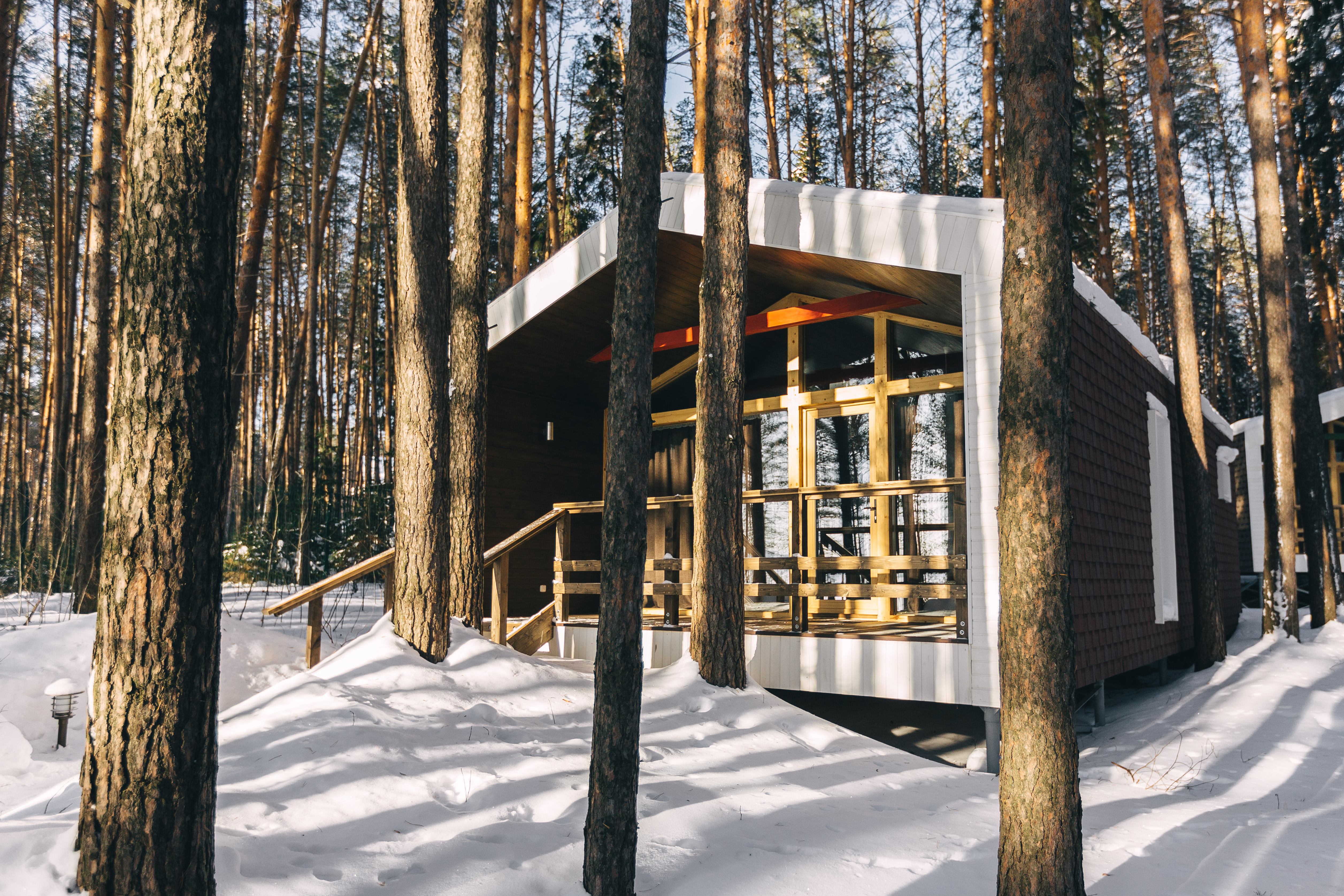 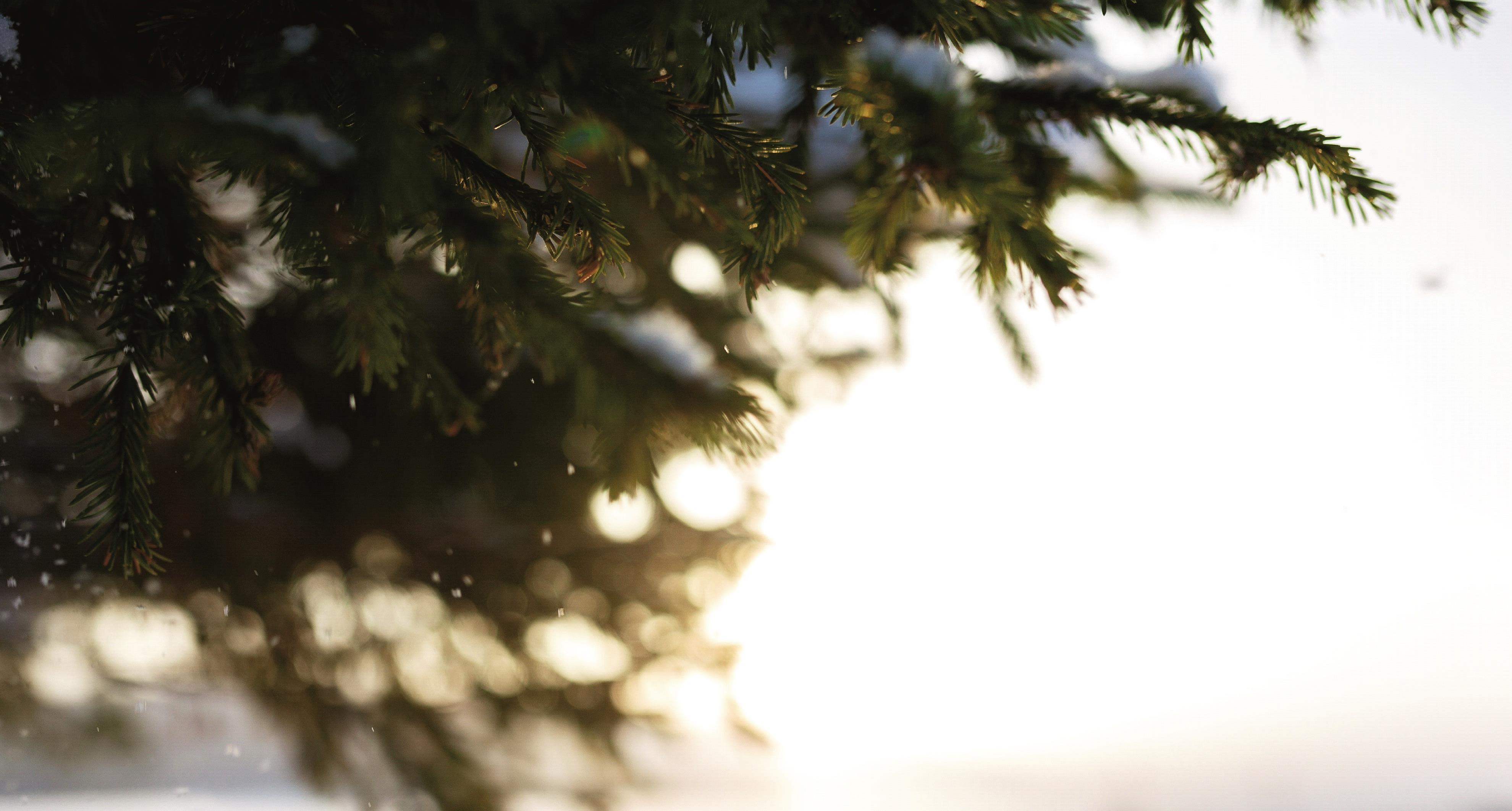 Медицинские онлайн-марафоны:
- «Дыши со мной» 
- «ТриО» - Очищение, Оздоровление,  Омоложение 
- «Дыши со мной. Вторая волна»
- «ProCOVID» - профилактика провоцирующих факторов
В марафон входит: 
консультации врачей, 
занятия дыхательными практиками, 
скандинавская ходьба, 
цигун, 
обучение правильному питанию.
Приняли участие: более 1000 человекВозможность охвата: территория ПК, РФ
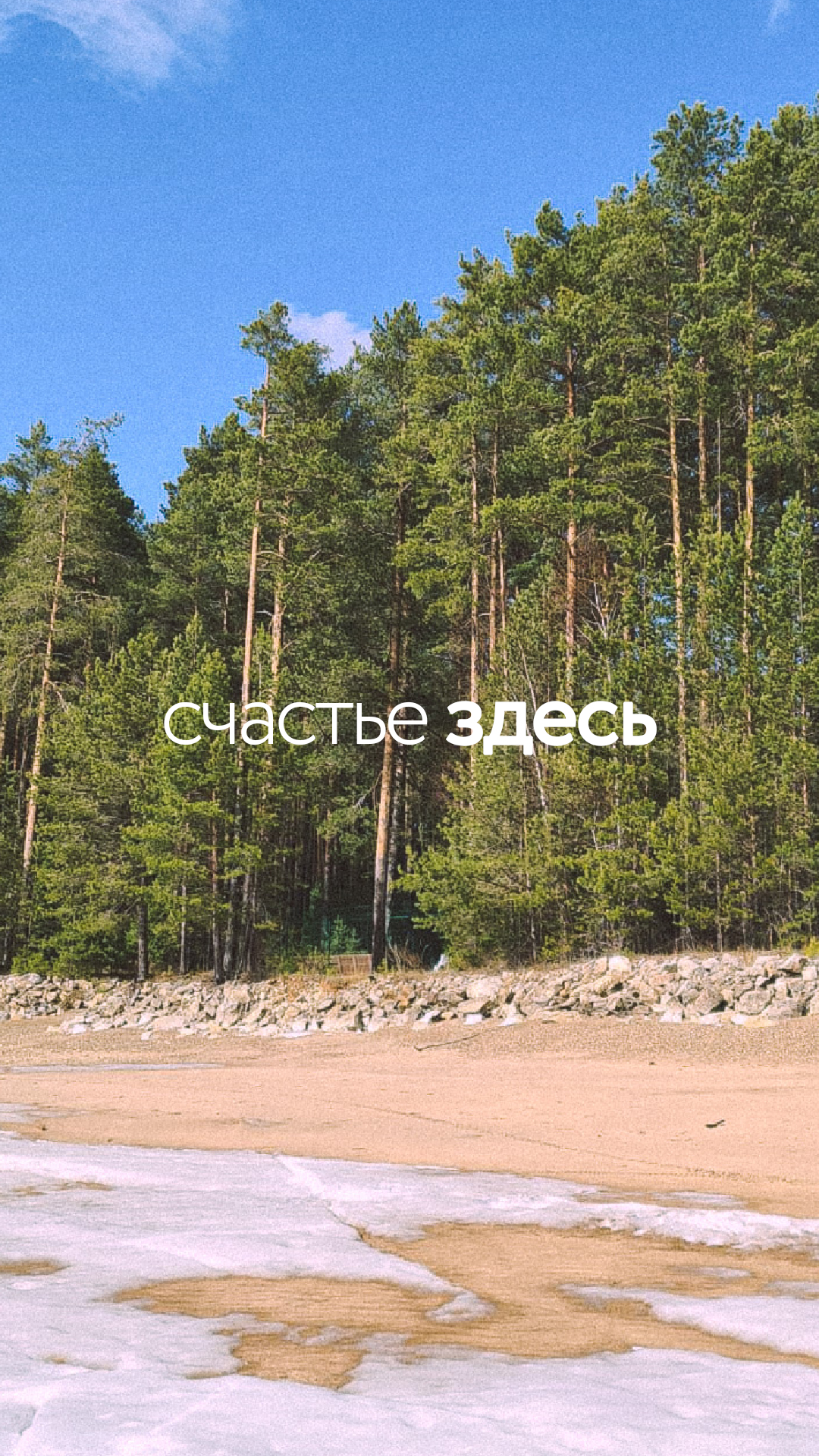 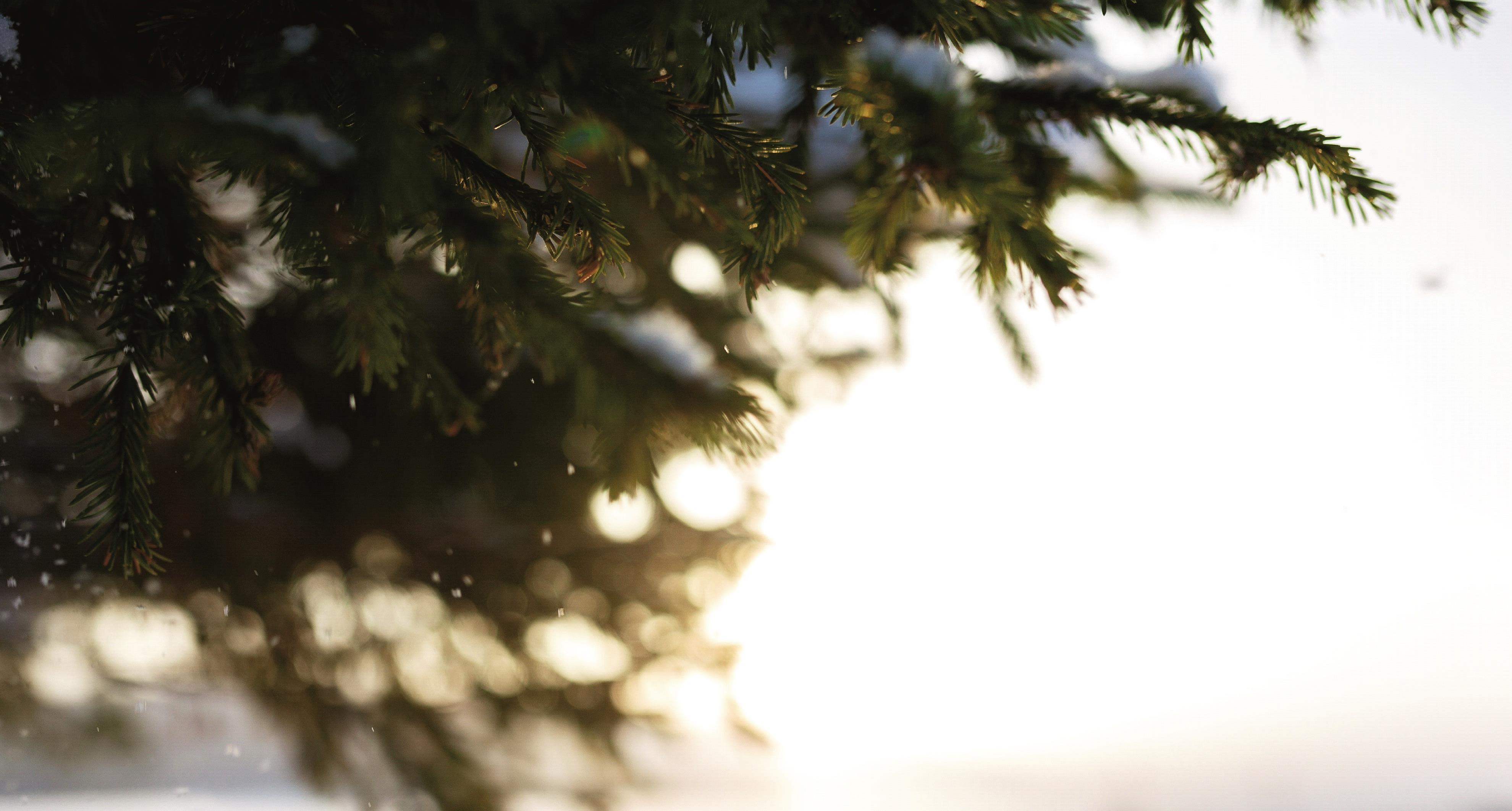 Методические образовательные  семинары, оздоровительные проекты
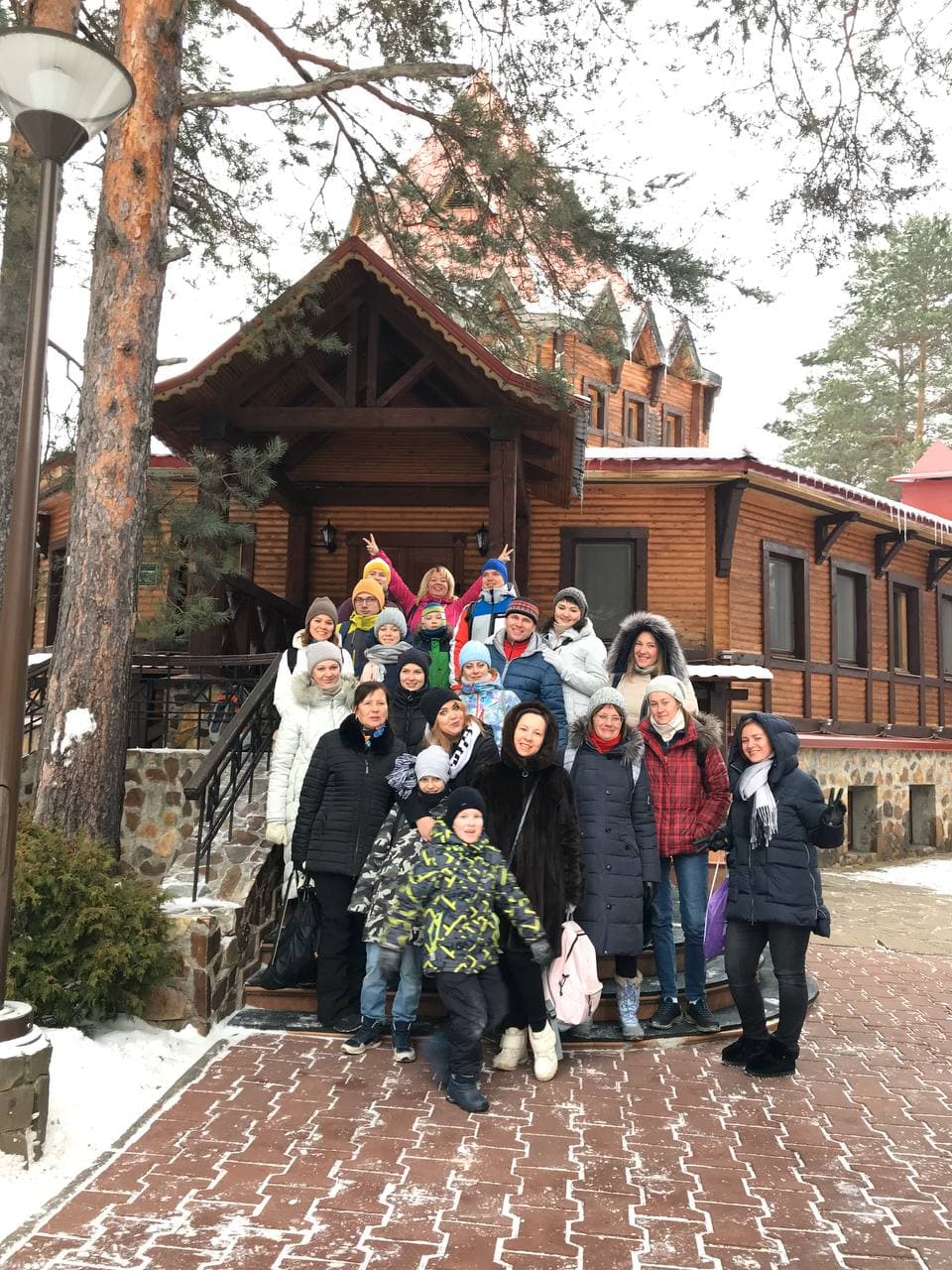 «СЧАСТЛИВЫЕ СУББОТЫ»
Цель: формирование ЗОЖ, восстановление после  COVID – 19 

1. Уроки скандинавской ходьбы

2. Дыхательная гимнастика
по методике А.Н.Стрельниковой

3. Тематические занятия

4. Первая помощь
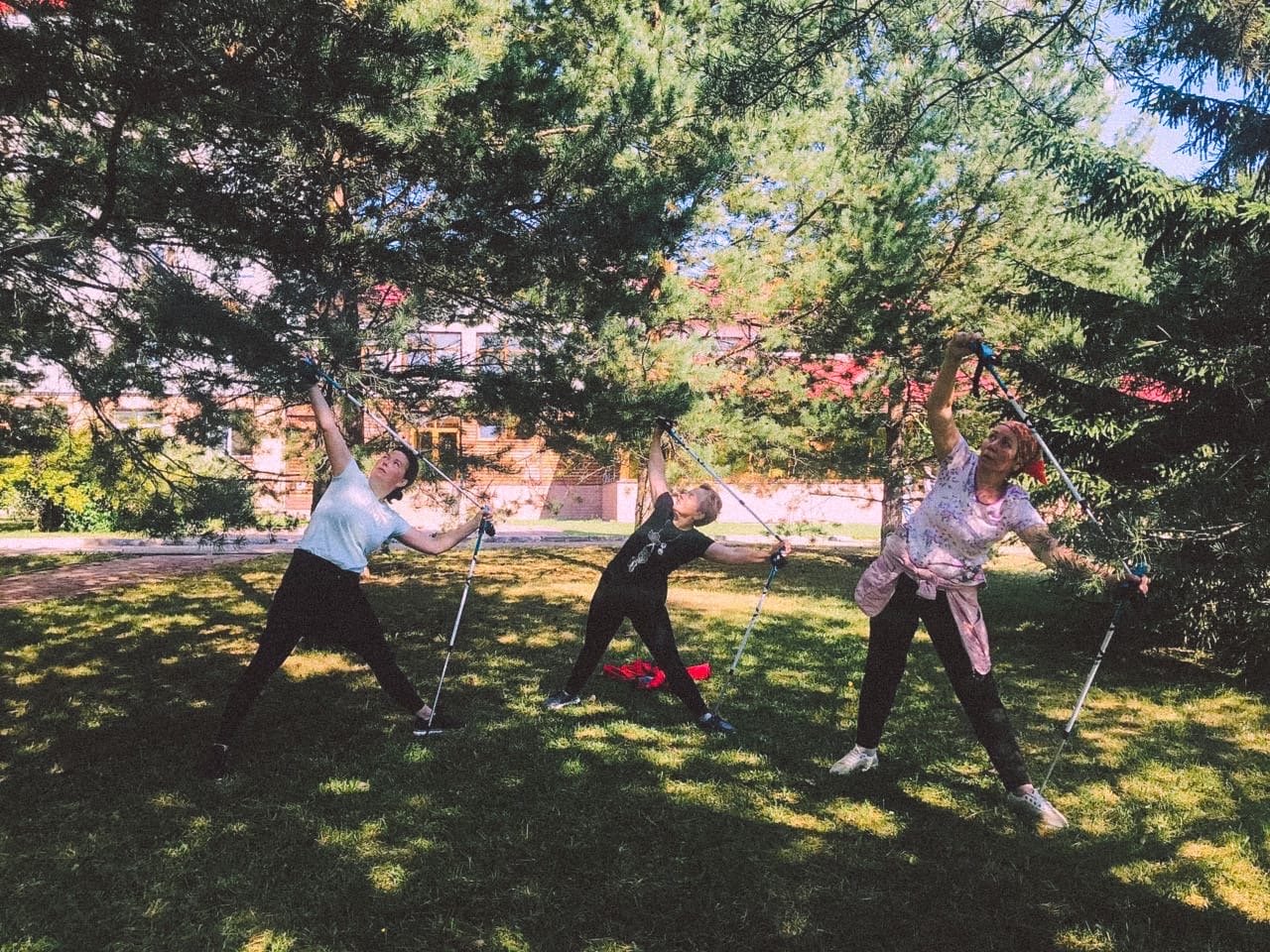 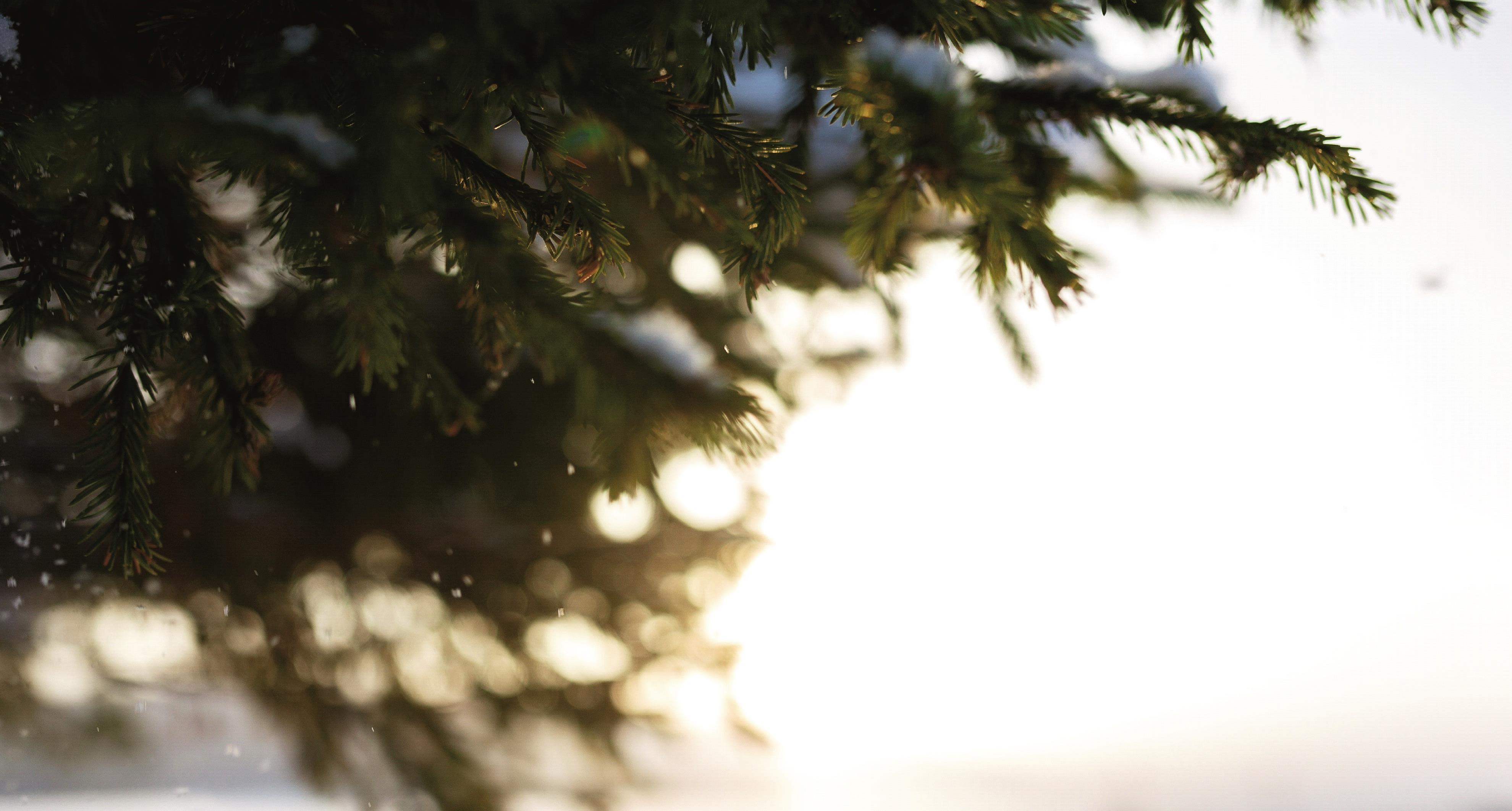 Дыхательная гимнастика и движение
Занятия  оздоровительными  дыхательными практиками Стрельниковой А.Н., Бутейко К.В. и занятия нордической (скандинавской ходьбой):
-снижают риск возникновения инфаркта миокарда (70%
 рака груди ( 30%);
-снижают уровень холестерина, нормализуют обмен
 веществ и  способствуют выведению  токсинов из 
организма;  
-развить сердечно-сосудистую и дыхательную 
выносливость;
-помогают  задействовать вдвое больше
    мышц тела,  сжигают на 40%  больше калорий,  по 
     сравнению с традиционной ходьбой;
-способствуют выработке эндорфина и 
     серотонина – «гормонов счастья».
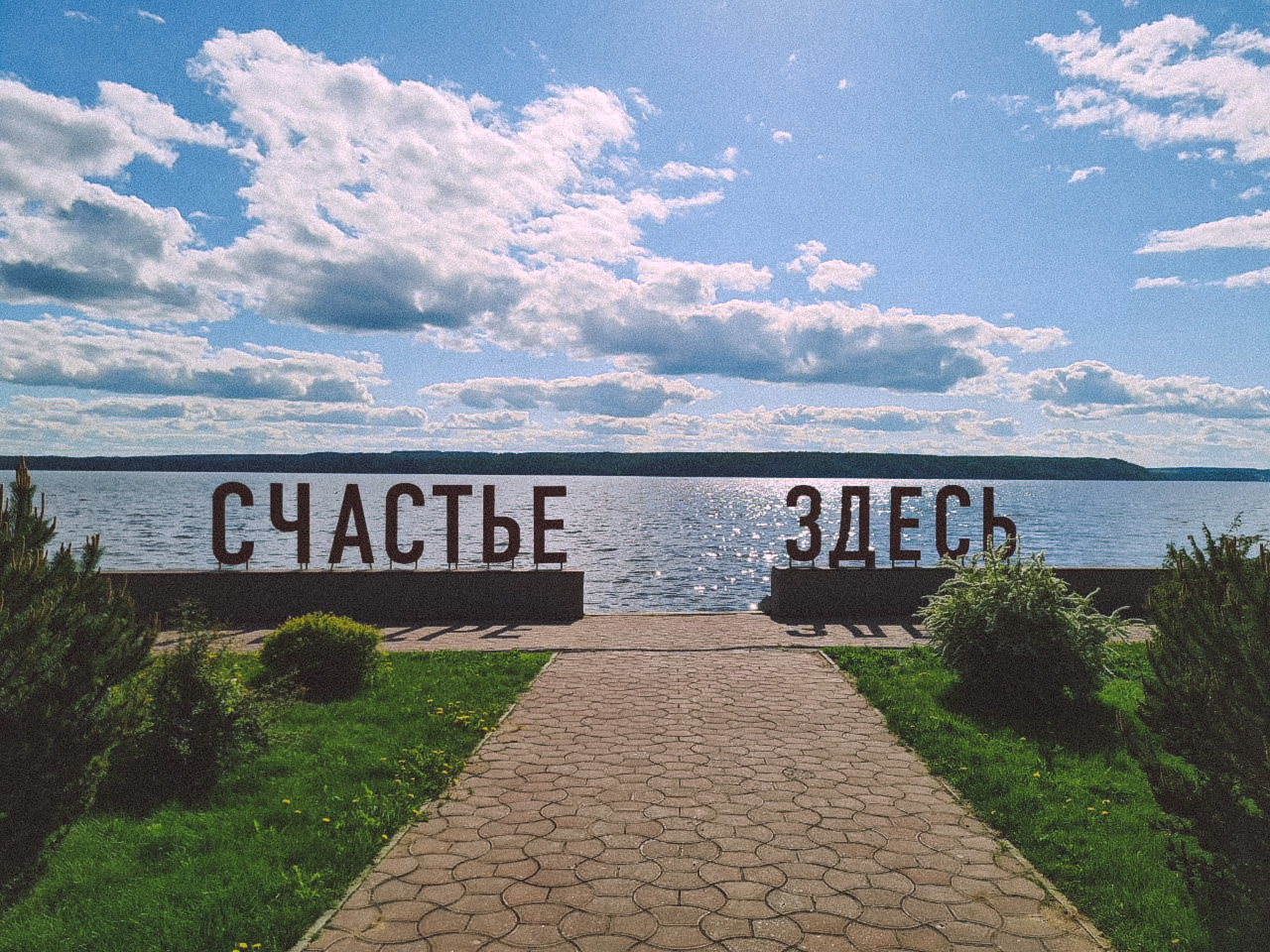 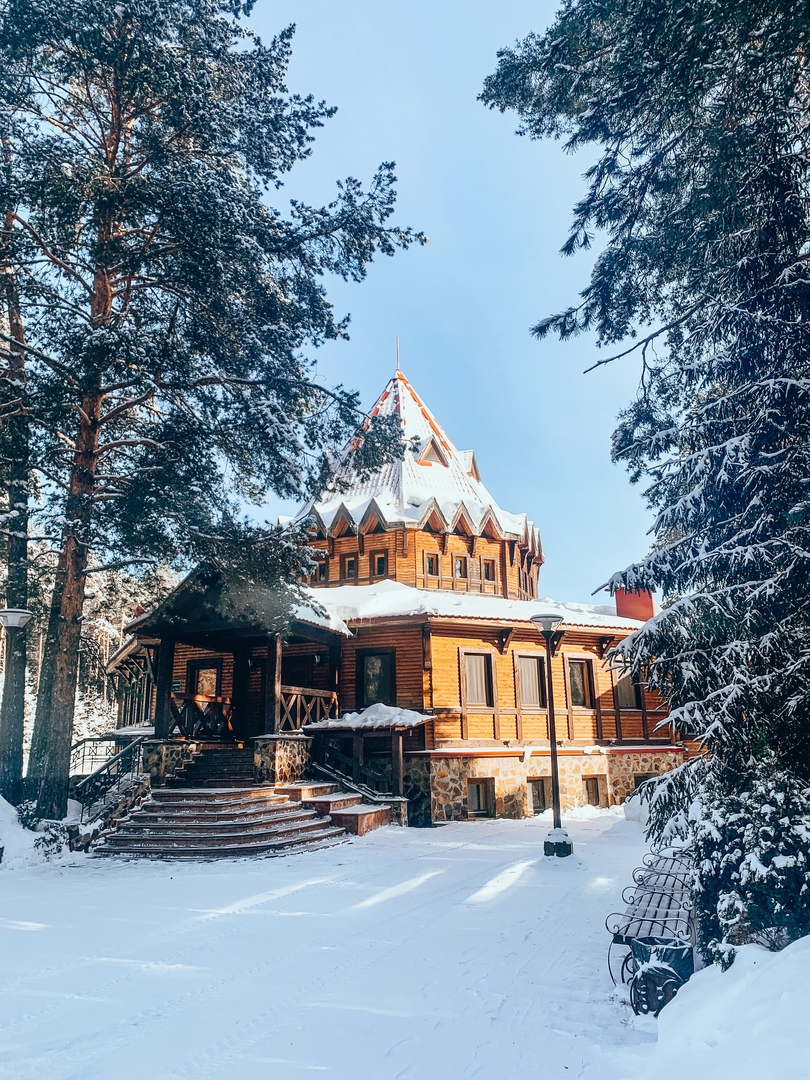 Благодарю за внимание!
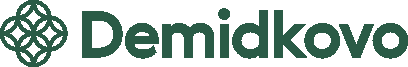